Муниципальное казённое учреждение культуры
Кингисеппская центральная городская библиотека
Городская детская библиотека №4
Разноликая природа
(по творчеству Н.М. Павловой)
Кингисепп, 2017
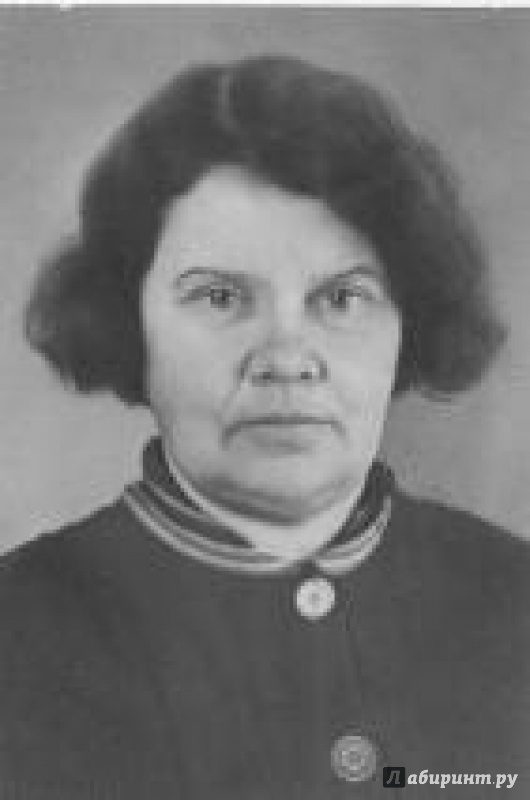 Нина Михайловна Павлова, писательница, автор сказок, рассказов и очерков для детей, ученый-растениевод, доктор биологических наук, родилась
 27 января (8 февраля) 1897 г. в г. Сулине 
Черкасского округа Области Войска Донского.
Нина Павлова окончила 
физико-математический факультет Петроградского университета. 
После преподавала естествознание, работала на кафедре ботаники 
в Педагогическом институте 
имени Некрасова, была научным сотрудником кафедры географии растений в Ленинградском университете. 
Во время войны работала на Алтае, 
была научным сотрудником 
плодово-ягодной станции 
в Горно-Алтайске.
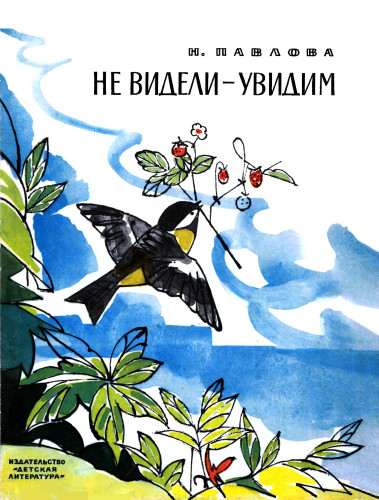 Нина Михайловна привыкла говорить с природой языком опытов и наблюдений.
 Размышлять над результатами проделанной работы. Искать что-то новое, интересное.
Много лет назад она поставила перед собой 
ещё одну задачу: 
научить маленьких детей понимать природу.
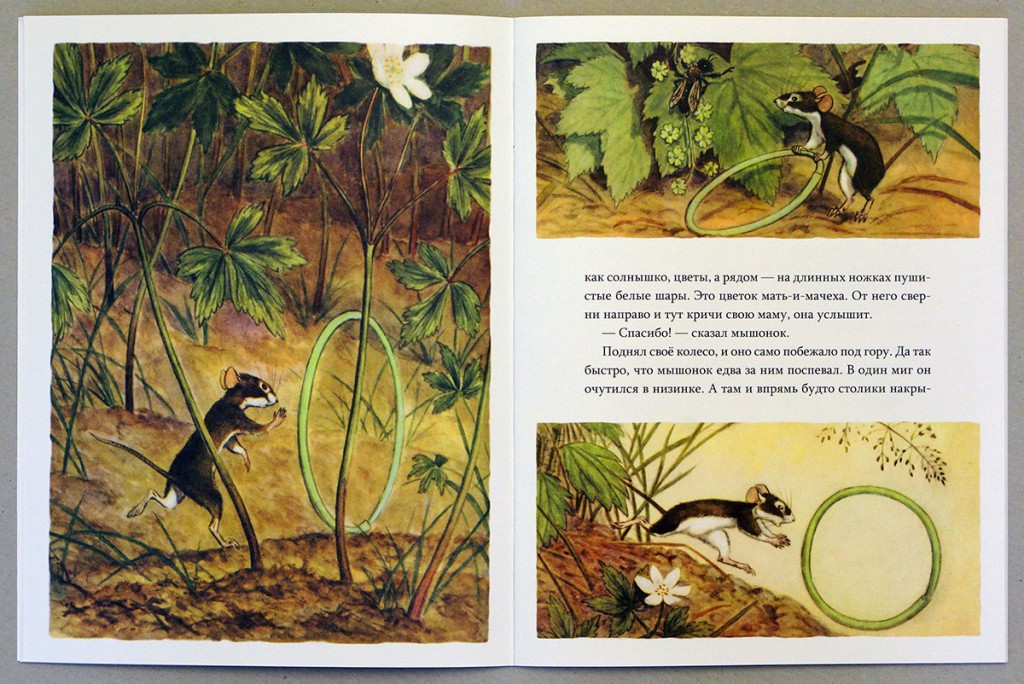 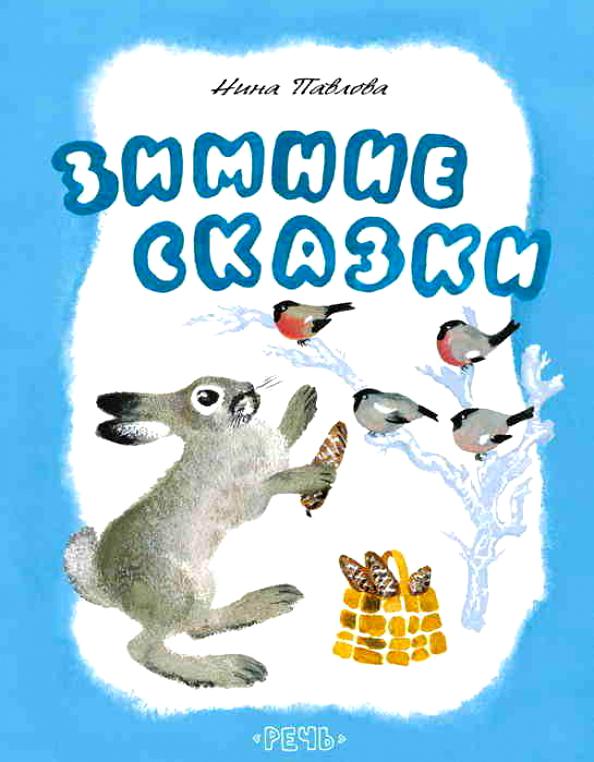 Мы узнали  Н.М. Павлову, как автора сказок 
и рассказов для детей.
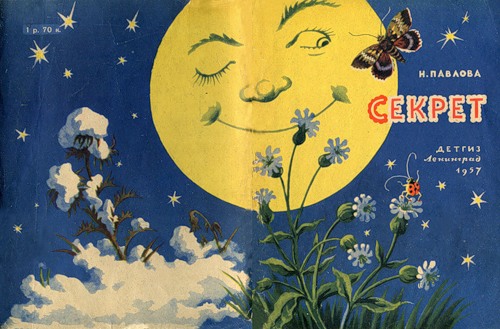 Нина Михайловна Павлова в литературу для детей пришла в 1935 году, имея за плечами
 опыт научных открытий и педагогической работы. Она хотела чтобы её любимая наука стала близка и понятна детям.
Ещё в тридцатые годы молодой учёный Н.М. Павлова принесла свои первые рассказы о природе известному писателю биологу Виталию Бианки.
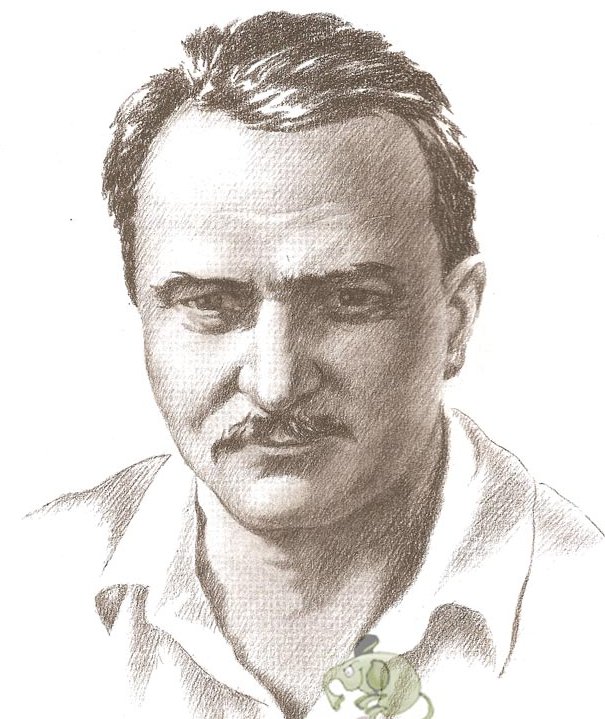 «Мы раскрываем книжку — и вдруг цветы заговорили с ветерком, с насекомым. И самое удивительное в этих рассказах, что мы с вами нисколько этому не удивились, будто давно понимаем язык растений, крохотных животных и сами умеем, говорим, на их языке. Почему так? Потому что в рассказах Нины Михайловны Павловой все — самая настоящая правда»
В.Бианки
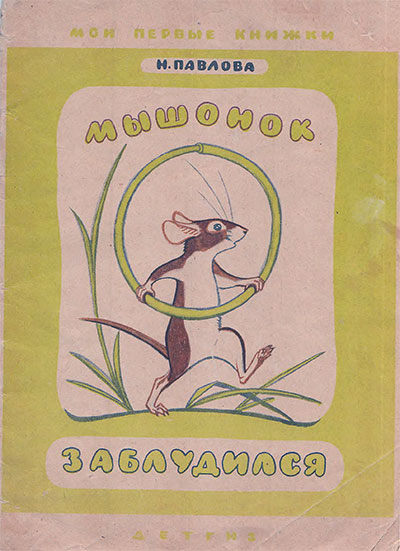 В 1935 году опубликовала свой первый рассказ «Рекордный снимок». Затем появились рассказы «Большое чудо», «Живая бусинка», «Жёлтый, белый, лиловый», 
«Мышонок заблудился», «Хитрый одуванчик» и другие.
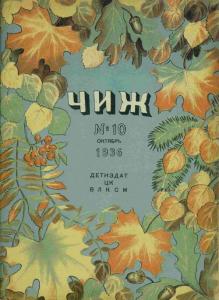 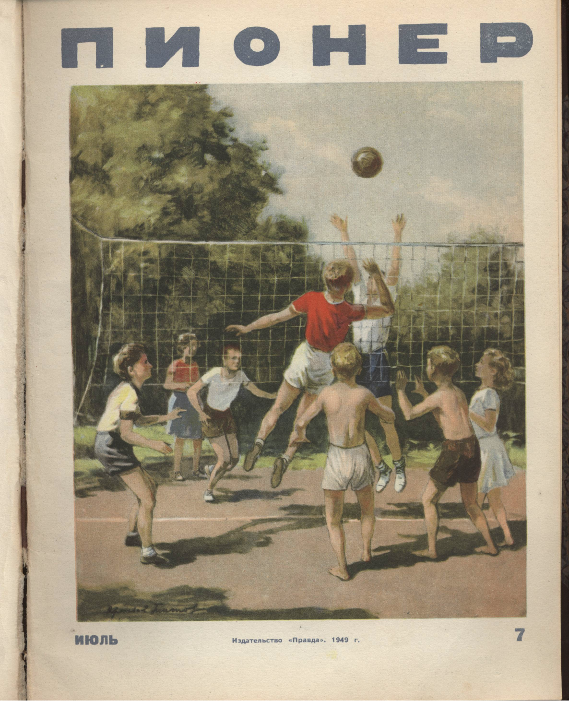 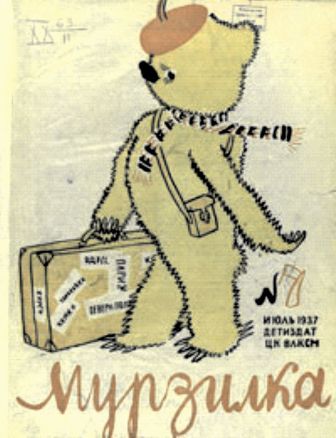 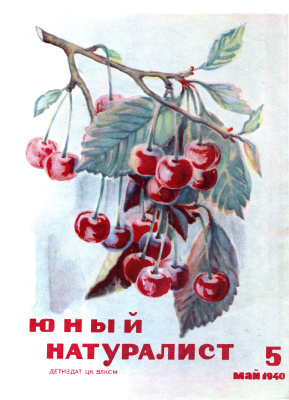 Первые рассказы Павловой стали появляться в различных детских журналах «Чиже», «Пионере», «Мурзилке», «Юном натуралисте» и других.
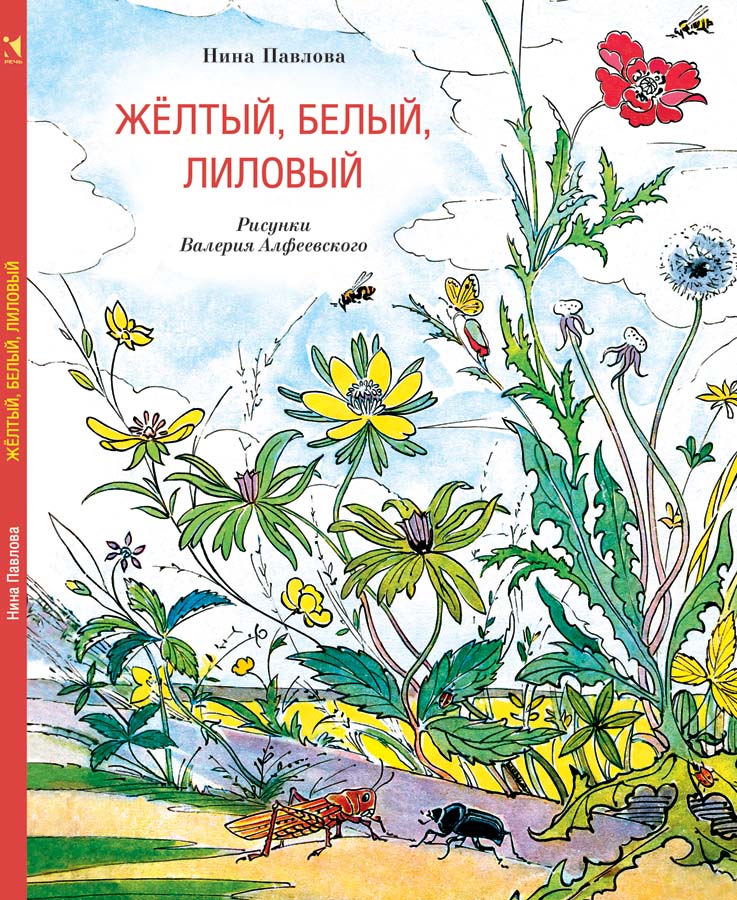 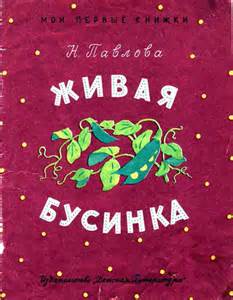 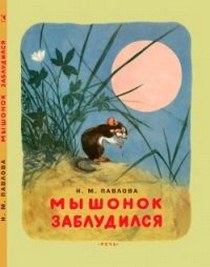 Её рассказы и сказки близки и понятны каждому ребёнку. 
С героями рассказов, ребята отправляются в лес, в поле, на речку. Вместе с автором они подивятся цветку, поникшему под дождём, жучку, пробирающемуся в цветок за нектаром. Пусть разглядят чудеса окружающего мира и совершат свои открытия.
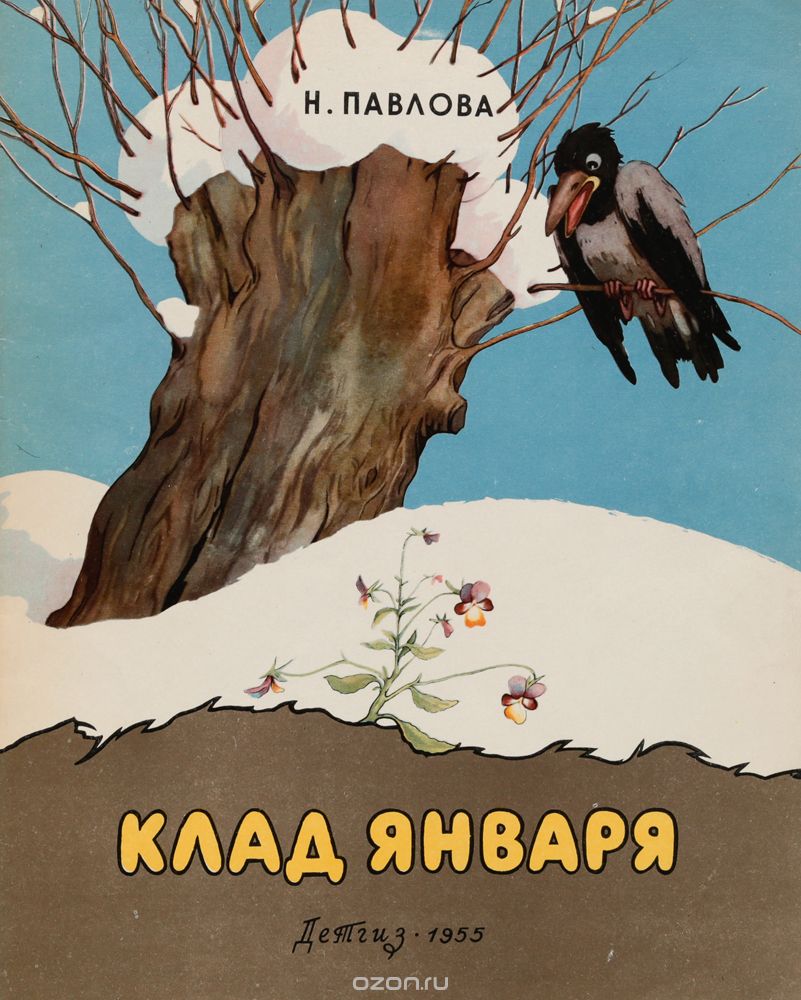 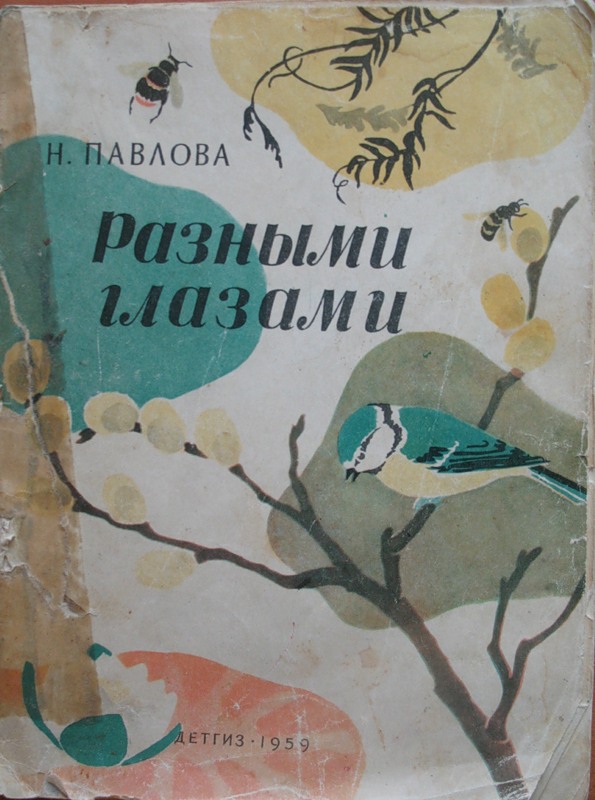 В основе каждой сказки, и даже самого маленького рассказа 
для детей, 
лежат  личные, научные наблюдения за явлениями природы.
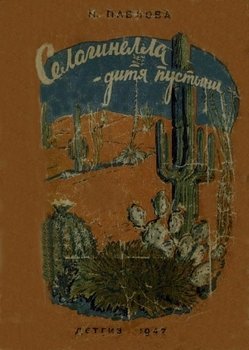 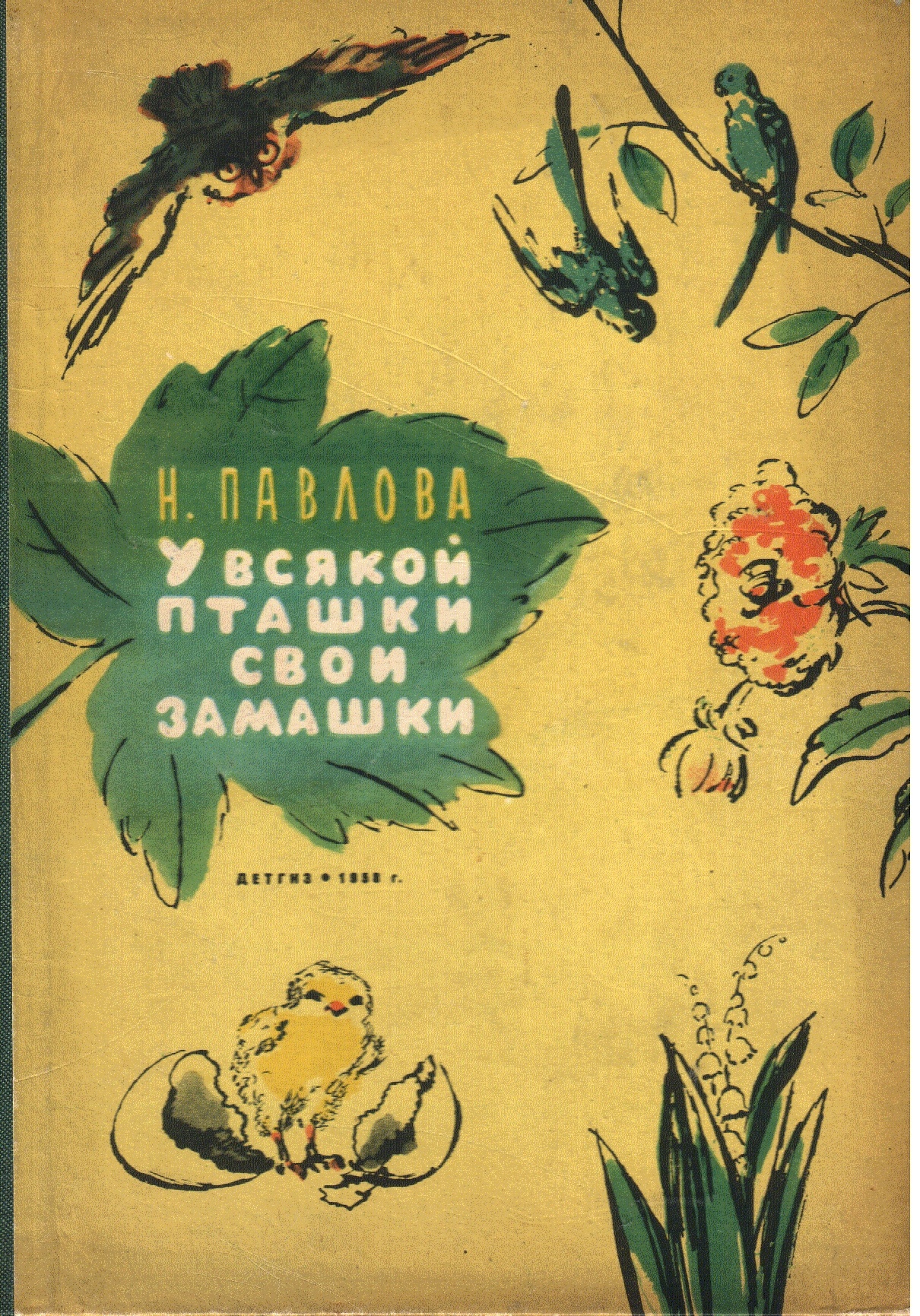 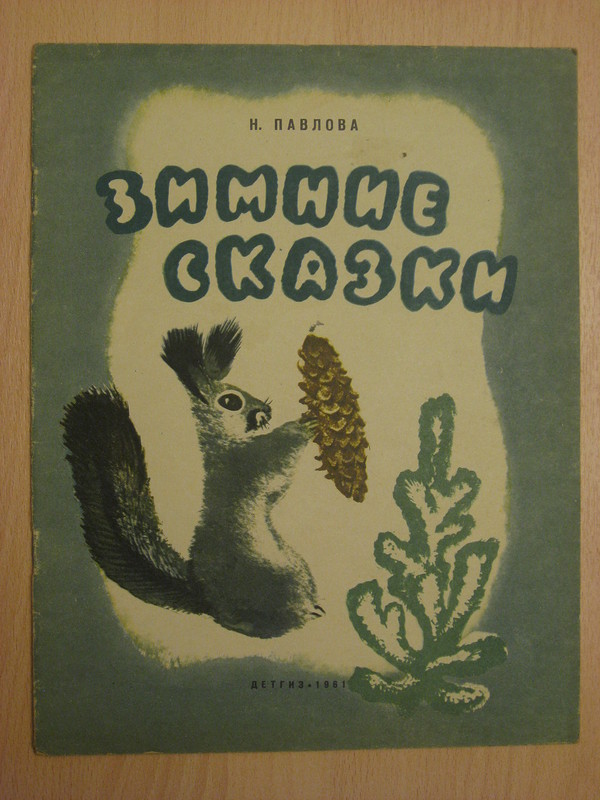 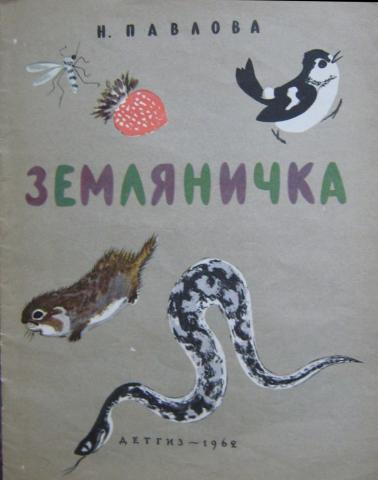 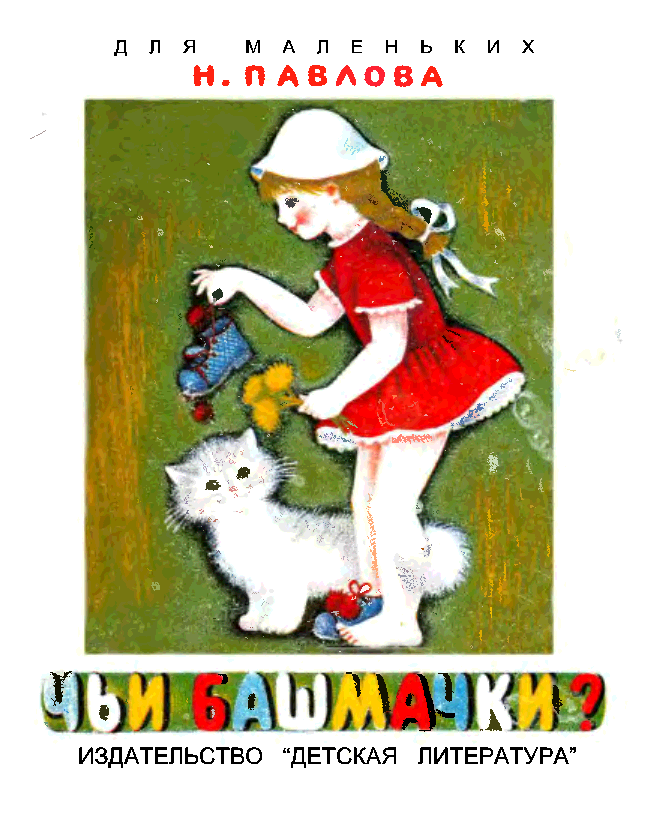 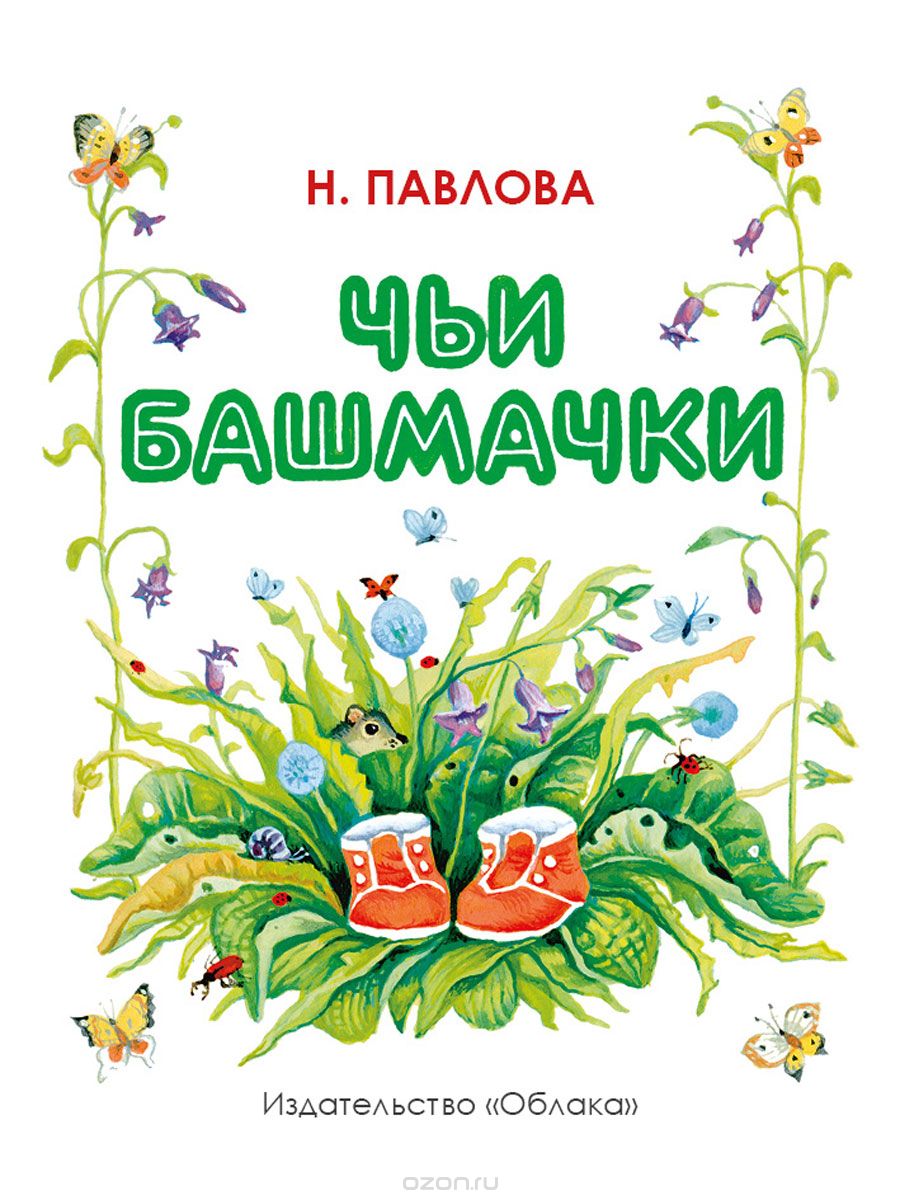 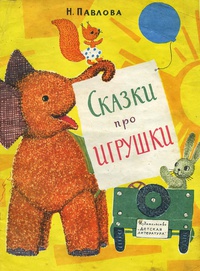 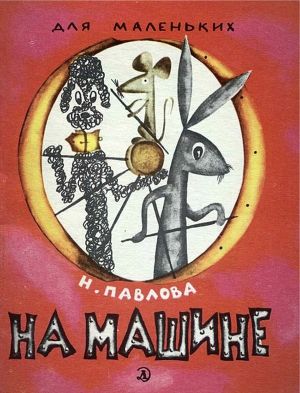 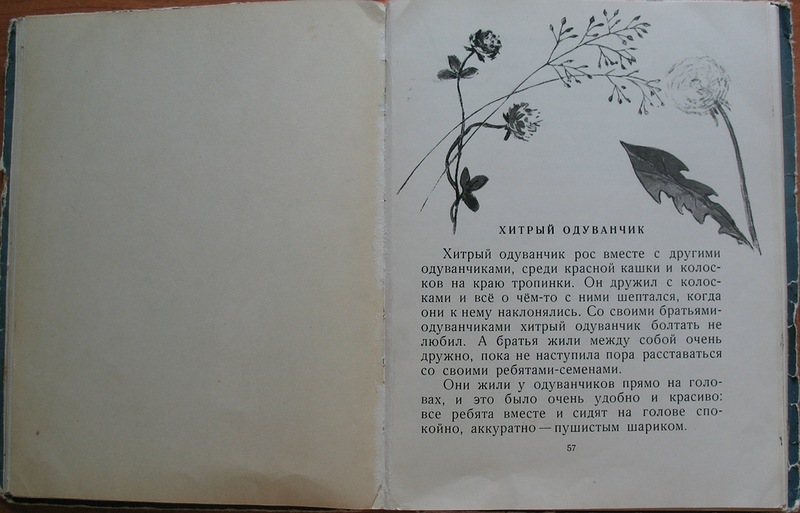 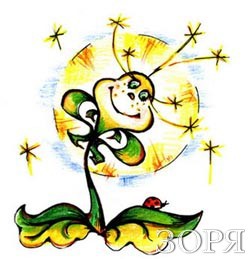 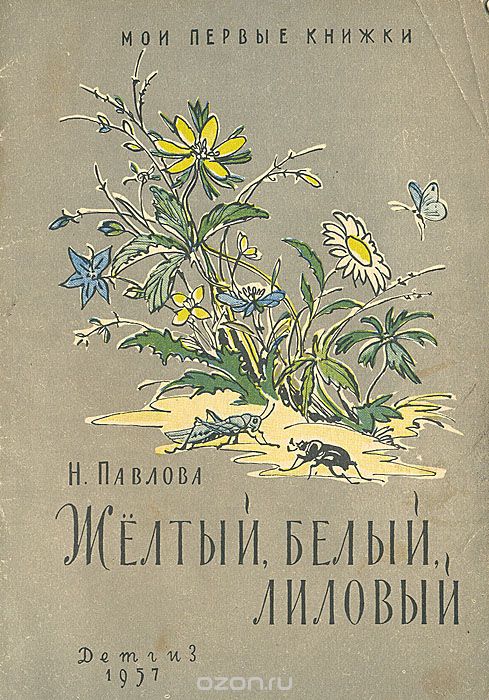 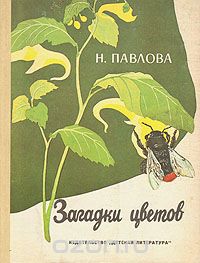 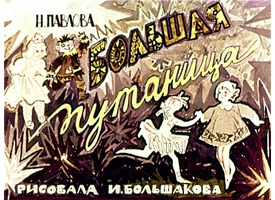 Читайте книги Нины Михайловны Павловой! 
Ведь каждая прочитанная книжка зовёт нас 
в мир неизвестного, в мир загадок природы.
Спасибо за внимание
Составитель:
гл. библиотекарь
Бочкарёва Ю.В.